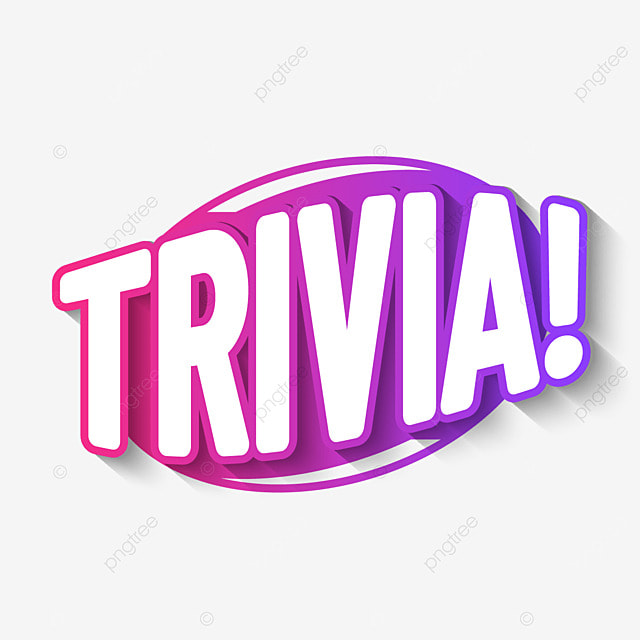 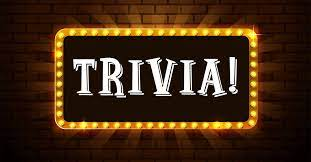 Iniciar
Elige la correcta
¿El numero 4 es?
Par 
Impar
Siguiente
Elige la correcta
¿El numero 2 es?
Par 
Impar
Siguiente
Elige la correcta
¿El numero 6 es?
Par 
Impar
Siguiente
Elige la correcta
¿El numero 3 es?
Par 
Impar
Siguiente
Elige la correcta
¿El numero 9 es?
Par 
Impar
Siguiente
Elige la correcta
¿El numero 1 es?
Par 
Impar
Siguiente
Elige la correcta
¿El numero 7 es?
Par 
Impar
Siguiente
Elige la correcta
¿El numero 22 es?
Par 
Impar
Siguiente
Papi messi te felicita
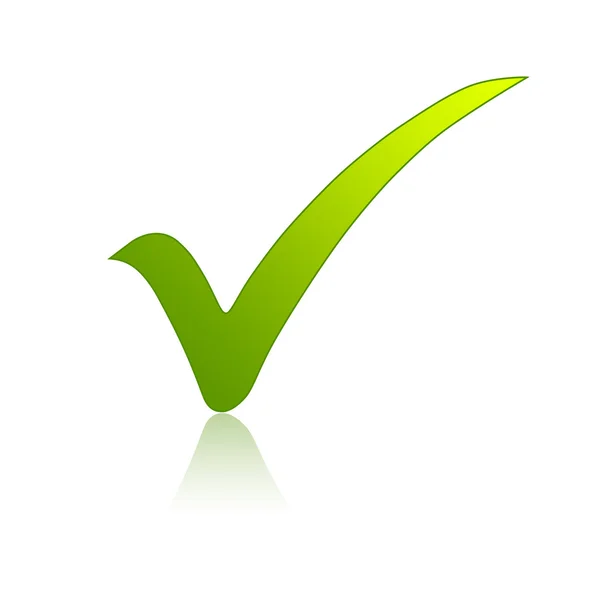 Siguiente
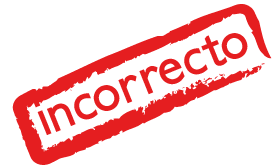 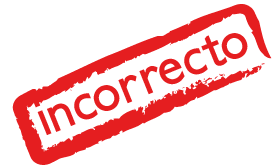 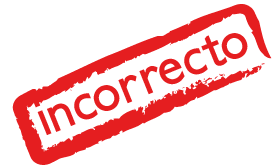 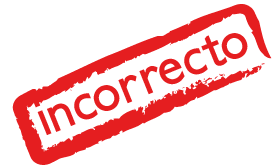 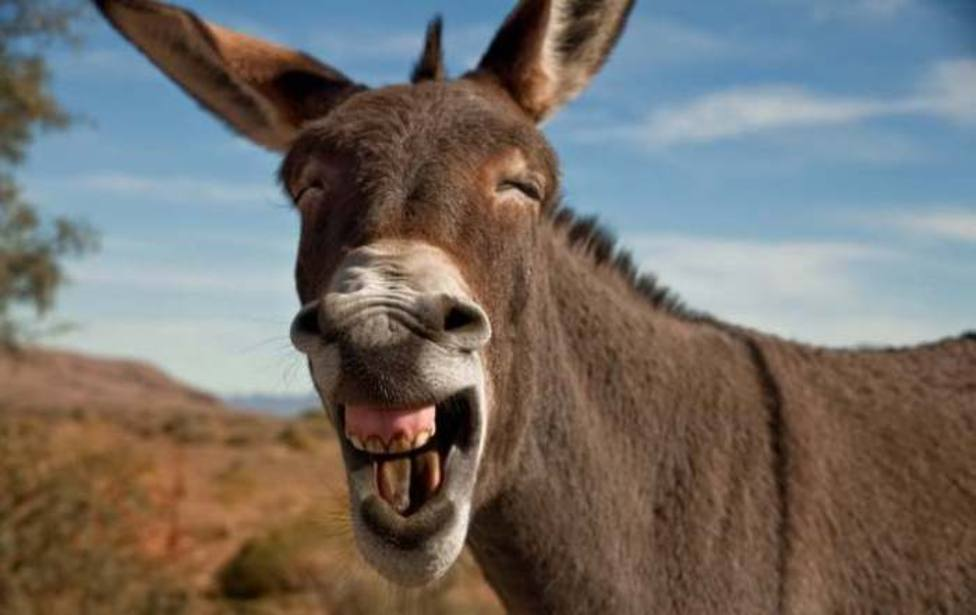 Siguiente
Y como dijo tu ex ¨ Hasta aquí llego todo¨
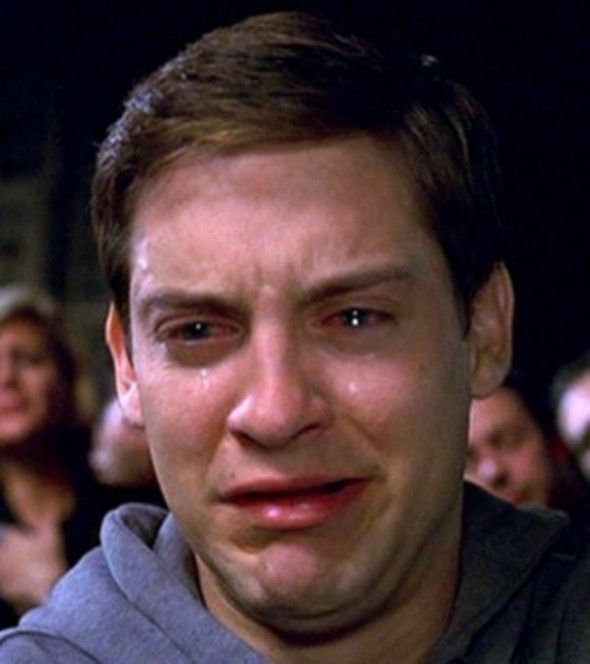 Siguiente